DigiProf project
Material de formação 

Como monitorizar, apoiar e envolver os estudantes com base nas provas geradas pelas tecnologias digitais
Training material "Monitoring, supporting, and engaging students based on the evidence generated by digital technologies" by Maina, M.F., Guàrdia, L., Duart, J.M., Mancini, F., Malerba, M.L., Volungeviciene, A., Tamoliune, G. is licensed under a Creative Commons Attribution-ShareAlike 4.0 International License
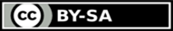 Introdução
Introdução aos principais conceitos do curso:
Evidência de aprendizagem
Análise de provas digitais
Literacia de dados
Aprendizagem auto-regulada
Analítica de Aprendizagem (AA)
AA e tomada de decisões metacognitivas
AA e o compromisso
AA: Algoritmos e Painéis de Controlo
Ferramentas Moodle e recomendações para a prática
Leituras opcionais
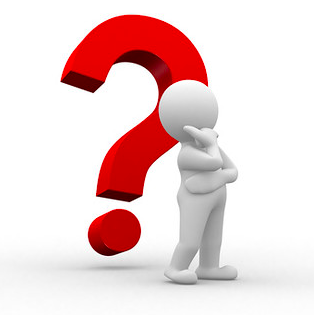 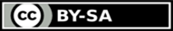 Evidências de aprendizagem
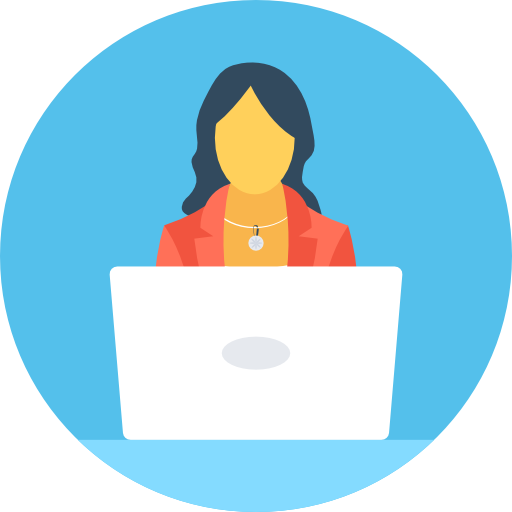 Professor
Ensino com base em provas
o princípio de que os professores devem utilizar provas objectivas - a mais comum, investigação educacional ou métricas de desempenho - para tomar decisões informadas no que diz respeito à aprendizagem.
definir resultados de aprendizagem
avaliar os resultados dos estudantes
reunir
"dados "quantitativos 
informação "qualitativa" (debates, produtos de trabalho, resultados de inquéritos, observações, etc.)
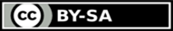 Evidências de aprendizagem
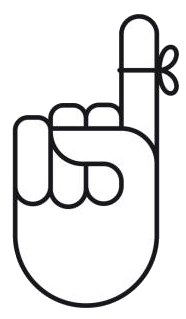 Para mais informações, clique aqui
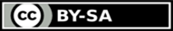 [Speaker Notes: https://docs.google.com/document/d/1lX2MNEj0OLhXRYAyofKSmYj1ANCaCxfP5jxOO4KGl58/edit]
Análise digital de evidências
geração
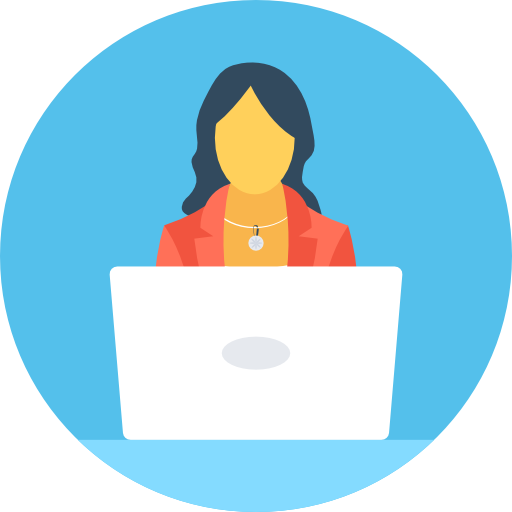 apoiar professores em:
monitorizar o progresso dos alunos e avaliar a eficácia do ensino
tomar decisões baseadas em provas relacionadas com a concepção do ensino e da aprendizagem
Evidência
sobre a actividade, desempenho e progresso dos aprendentes
 fornecidas por tecnologias digitais
Evidence
on learner activity, performance, and progress
 provided by digital technologies
seleção
interpretação
análise crítica
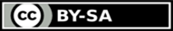 Quadro DigCompEdu e análise digital de evidências
Competências profissionais dos educadores
Competências pedagógicas dos educadores
Competências dos aprendentes
6. FACILITAR A COMPETÊNCIA DIGITAL DOS ALUNOS
Quadro DigCompEdu (Redecker, 2017)
3. ENSINO E APRENDIZAGEM
2. RECURSOS DIGITAIS
1. ENGAJAMENTO PROFISSIONAL
5. CAPACITAÇÃO DOS ALUNOS
4. AVALIAÇÃO
conjunto de competências digitais para os educadores aproveitarem o potencial das tecnologias digitais para melhorar e inovar a educação
4.1 Estratégias de avaliação
4.2 Análise de evidências
4.3 Feedback & planeamento
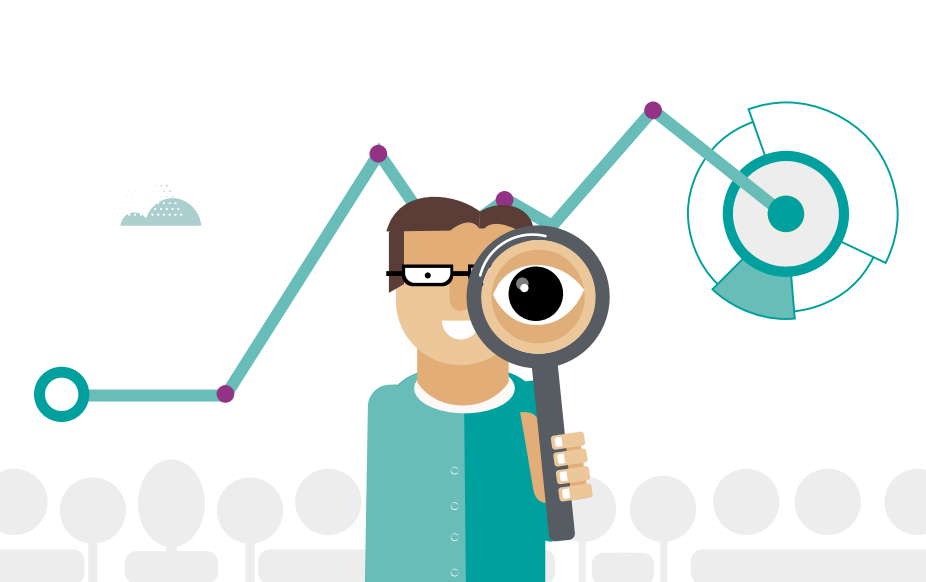 Gerar, seleccionar, analisar criticamente e interpretar provas digitais sobre a actividade, desempenho e progresso do aprendente, a fim de informar o ensino e a aprendizagem.
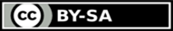 Quadro DigCompEdu (Redecker, 2017)
Análise de evidências
Competência 4.2
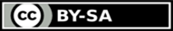 LITERACIA DE DADOS
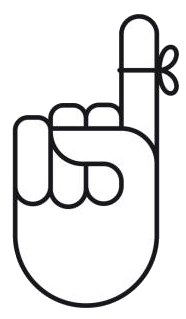 Leitura opcional aqui
Análise de evidências requer
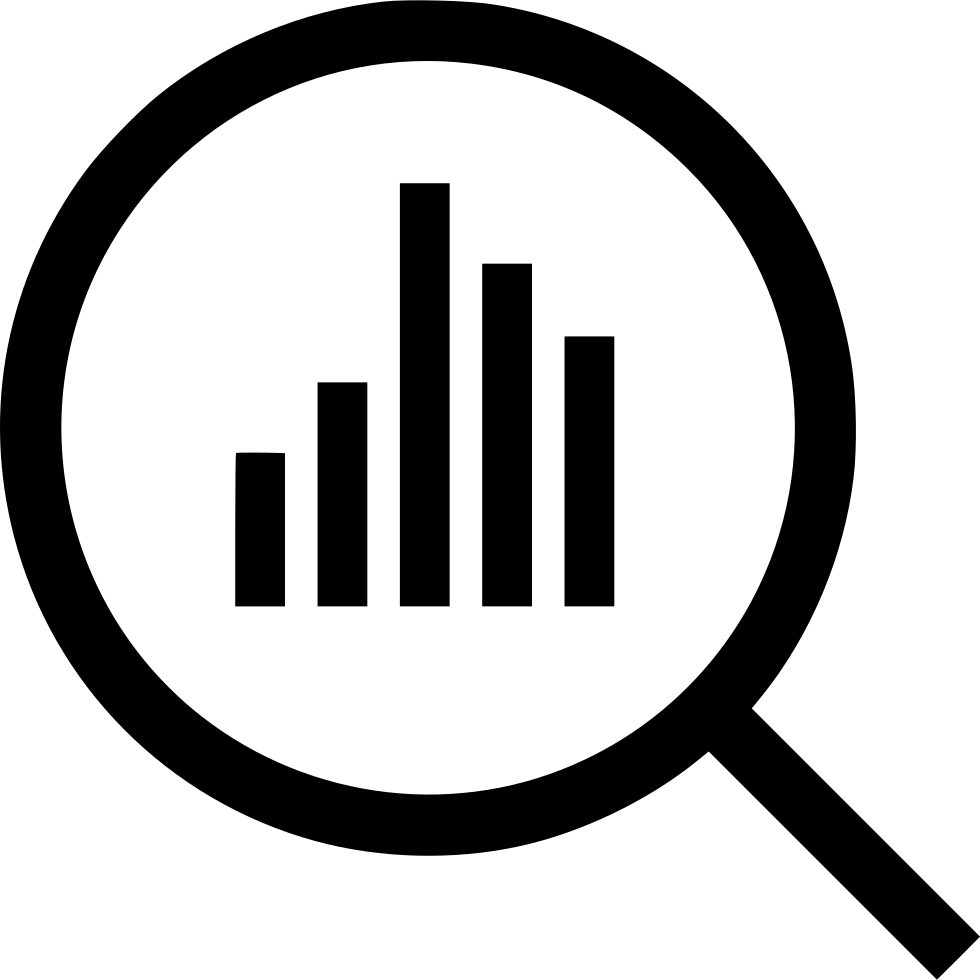 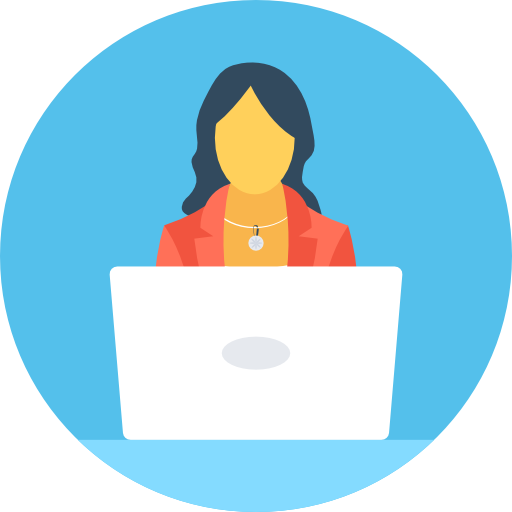 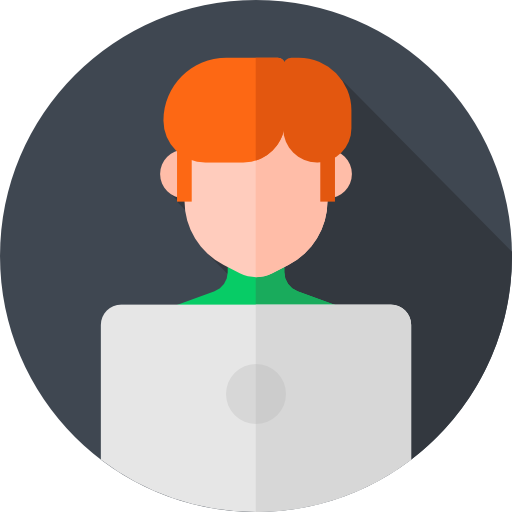 Professor
Estudante
Aceder 
Monitorizar 
Analisar 
Interpretar
Capacidade de literacia de dados 
capacidades técnicas (como aceder e gerir concretamente uma grande quantidade de dados) 
práticas reflexivas (como interpretar criticamente estes dados e com que objectivos)
Literacia de dados
Dados gerados pela AA
A capacidade de encontrar, avaliar e ler dados de forma crítica, muitas vezes para além da sua forma numérica e quantitativa. Enquanto a análise da aprendizagem se concentra na recolha e geração de dados dos alunos para melhorar as experiências de ensino e aprendizagem, depende das competências de literacia digital dos professores e alunos se os dados gerados pela AA informam ou não o ensino e a aprendizagem.
melhoria do progresso e dos processos de ensino e aprendizagem
melhoria da aprendizagem auto-regulada (AAR)
adaptação do currículo
apoio personalizado e atempado durante a oferta do curso
Melhoria da AAR através da concepção de cursos
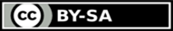 [Speaker Notes: - ADD after this slide, one relating the concept of data literacy and DL in teaching and learning.
ver https://drive.google.com/file/d/1QzLnyf6p-0qpluxSjrjqh0DAhUfwSYRg/view?usp=sharing

https://drive.google.com/drive/folders/1FTbo8d-1EAwg6WsrHKTvaNE47w-ePd7x?usp=sharing 

Teachers


Students]
Aprendizagem auto-regulada
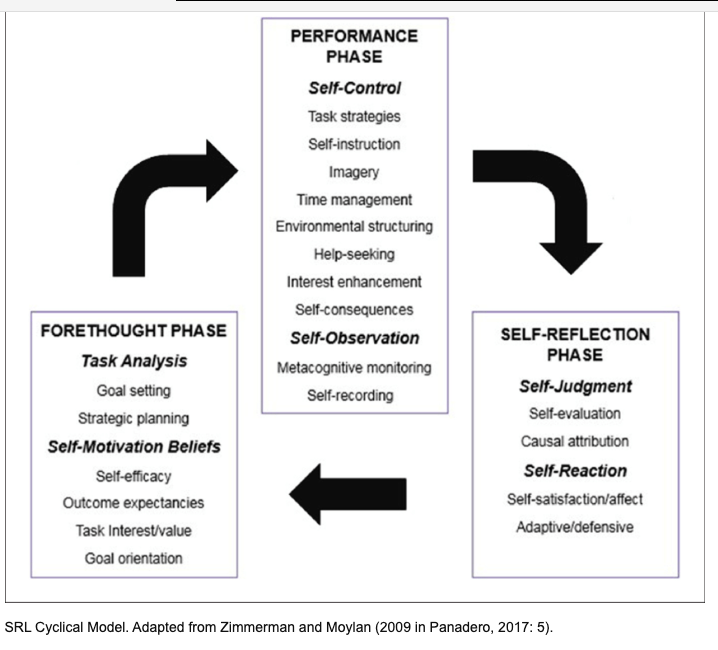 Aprendizagem auto-regulada (AAR)
As crenças dos alunos sobre a sua capacidade de se envolverem em acções, pensamentos, sentimentos e comportamentos apropriados, a fim de perseguirem objectivos académicos valiosos, ao mesmo tempo que se auto-monitorizam e auto-reflectem sobre o seu progresso em direcção à realização de objectivos. (Zimmerman, 2000)
Modelo Zimmerman de fases cíclicas AAR. 
(Panadero, 2017). Adaptado de Zimmerman & Moylan, 2009
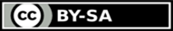 [Speaker Notes: Zimmerman, B. J. (2000). Attaining self-regulation: A social cognitive perspective. In M. Boekaerts, P. R., Pintrich, & M. Zeidner (Eds.), Handbook of selfregulation (pp. 13-39). San Diego, CA: Academic Press.]
Aprendizagem auto-regulada (AAR) e as tecnologias digitais
permitir aos alunos planear, monitorizar e reflectir sobre a sua própria aprendizagem 
fornecer provas do progresso dos alunos
permitir a partilha de conhecimentos e encontrar soluções criativas
Tecnologias digitais
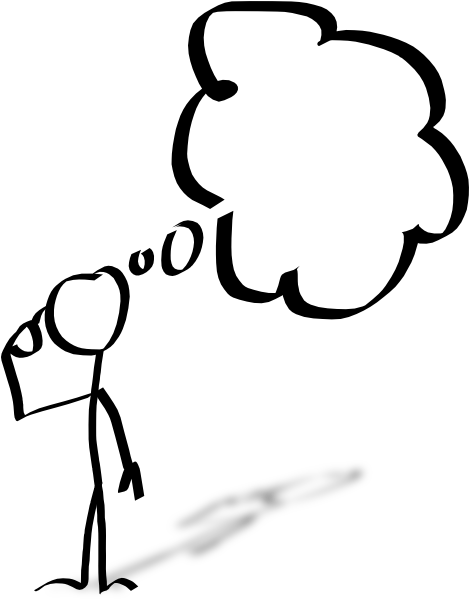 O SRL necessita que os alunos monitorizem e regulem os seus conhecimentos cognitivos,
processos afectivos, metacognitivos e motivacionais (CAMM) para realizar a aprendizagem (Wiedbusch et al., 2021).
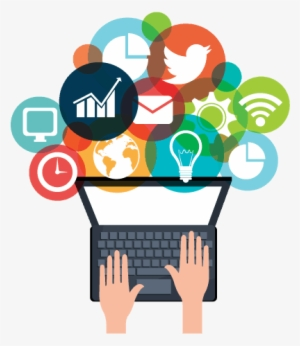 melhoria das estratégias AAR
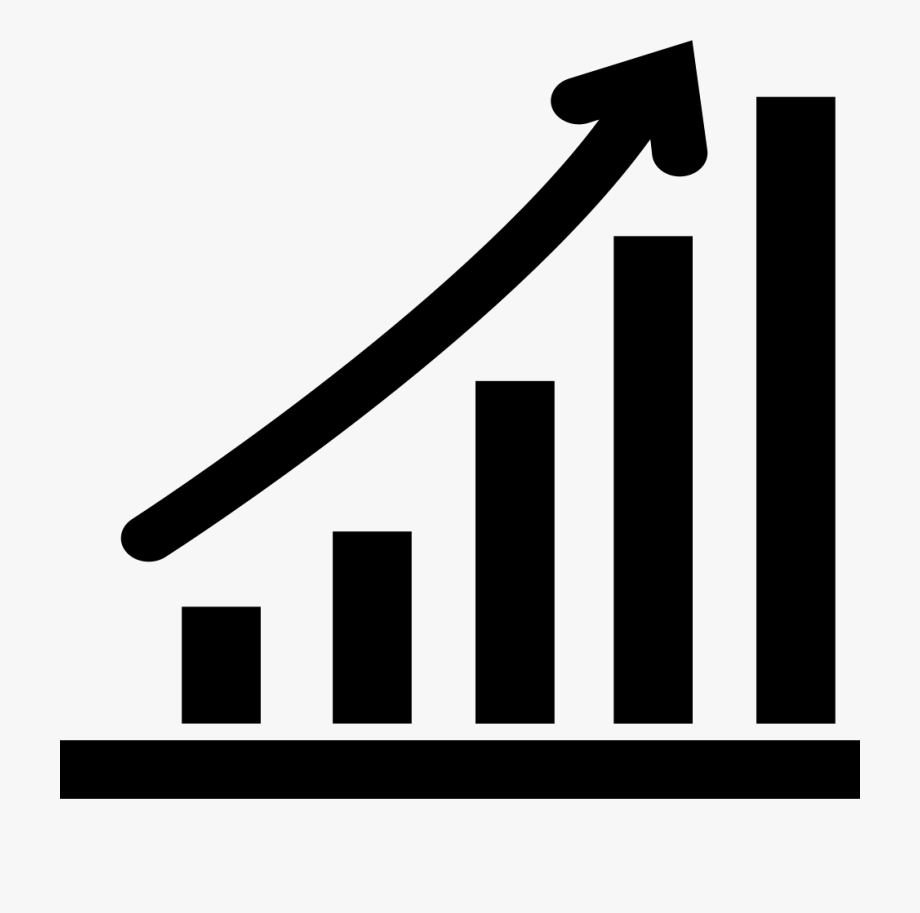 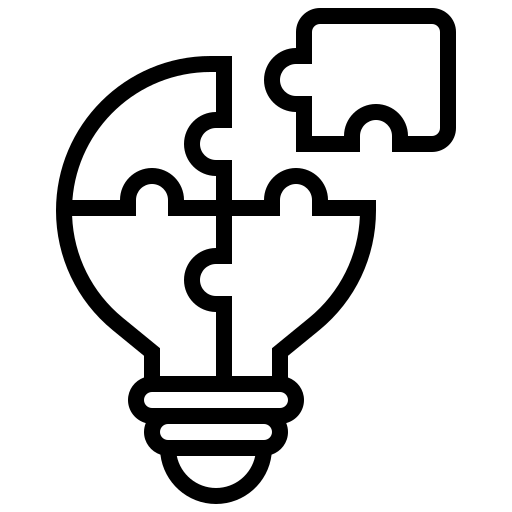 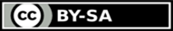 Quadro DigCompEdu e aprendizagem auto-regulada
Competências pedagógicas dos educadores
Competências profissionais dos educadores
Competências dos aprendentes
Quadro DigCompEdu (Redecker, 2017)
6. FACILITAR A COMPETÊNCIA DIGITAL DOS ALUNOS
3. ENSINO E APRENDIZAGEM
2. RECURSOS DIGITAIS
1. ENGAJAMENTO PROFISSIONAL
conjunto de competências digitais para os educadores aproveitarem o potencial das tecnologias digitais para melhorar e inovar a educação
3.1 Ensino
3.2 Orientação
3.3 Aprendizagem colaborativa
3.4 Aprendizagem auto-regulada
4. AVALIAÇÃO
Utilizar tecnologias digitais para apoiar processos de aprendizagem auto-regulados, ou seja, para permitir aos aprendentes planear, monitorizar e reflectir sobre a sua própria aprendizagem, fornecer provas de progresso, partilhar conhecimentos e encontrar soluções criativas.
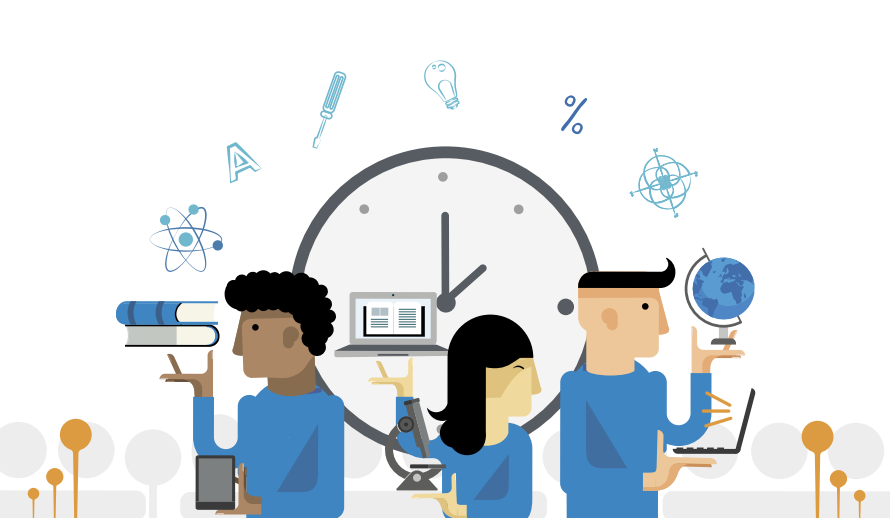 5. CAPACITAÇÃO DOS ALUNOS
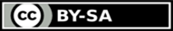 Aprendizagem auto-regulada
Quadro DigCompEdu (Redecker, 2017)
Competência 3.4
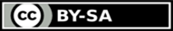 O que são Analíticas de Aprendizagem (AA)?
AA
Em geral, olham para (Fergusson, 2012):

Eficácia do sistema (para prever a desistência dos alunos)
Apoio às decisões pedagógicas (prevenir falhas, orientar estudos aprofundados)
Apoio à autonomia do aprendente e à aprendizagem auto-regulada
AA são uma ferramenta de avaliação, interpretação e análise de dados gerados pelo aluno no ambiente de aprendizagem online, a fim de tornar os processos de aprendizagem e ensino mais eficientes pelo professor em intervenções necessárias para aconselhar ou consultar os alunos em tempo útil para melhorar o seu sucesso académico. Existem quatro categorias principais de análise da aprendizagem:
descritiva (o que aconteceu?)
preditiva (o que vai acontecer a seguir?)
diagnóstico (porque é que aconteceu?)
prescritiva (fazer isto para melhorar)
(Volungeviciene et al., 2021, p.12)
Todas as analíticas são baseadas em hipóteses pedagógicas/educacionais.
Clique aqui para chegar à fonte
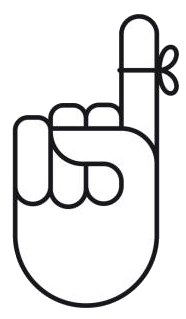 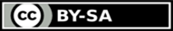 Perspectivas sobre AA
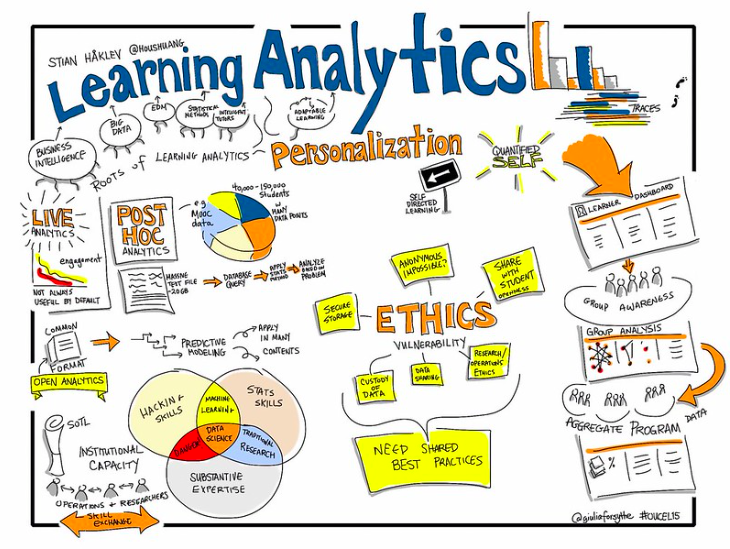 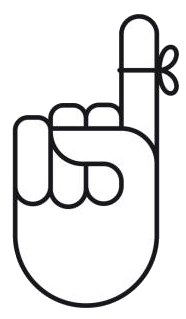 Leia a definição de AA de acordo com a Society for Learning Analytics Research (SOLAR)
Veja o vídeo “Learning Analytics in a nutshell”
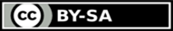 AA e tomada de decisões metacognitivas
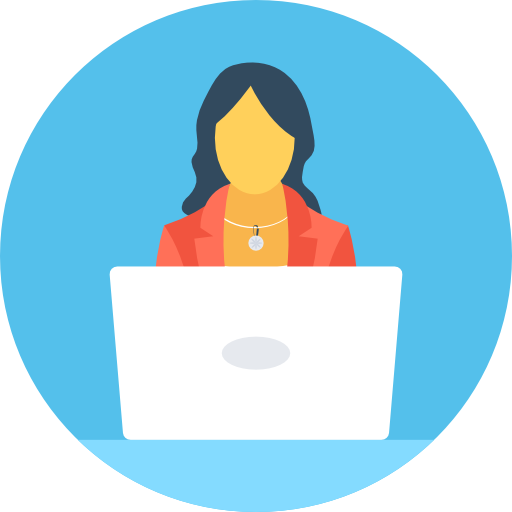 Tomada de decisões metacognitivas
Professor
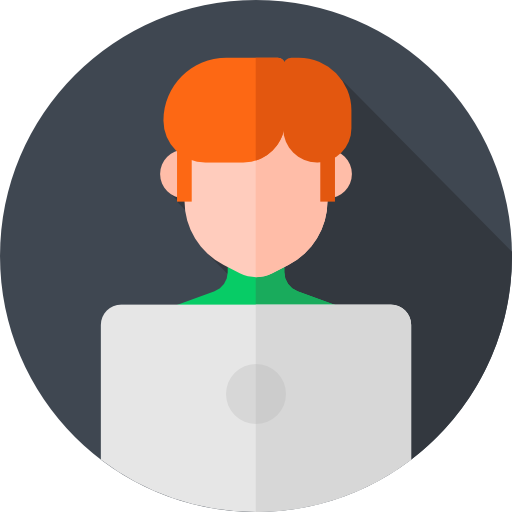 Estudante
Sensibilização para decisões específicas de concepção de ensino e aprendizagem e as razões por detrás dessas decisões (Griffith et al., 2016)
Design actividades metacognitivas de concepção para gerar provas
aumentar a sensibilização para as suas próprias capacidades cognitivas 
fomentar um sentido de comunidade mais forte 
promover o envolvimento activo
aumentar a motivação e reduzir as desistências
LA
proporcionar aos estudantes um apoio personalizado atempado
Medir e monitorizar o metacognição dos estudantes, envolvimento
e comportamento através da utilização de diversas ferramentas de visualização de dados com base nas suas necessidades e aptidões de literacia de dados
ajustar e adaptar o currículo para responder às necessidades e capacidades dos alunos
LA-generated data
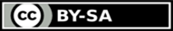 AA e o envolvimento dos aprendentes
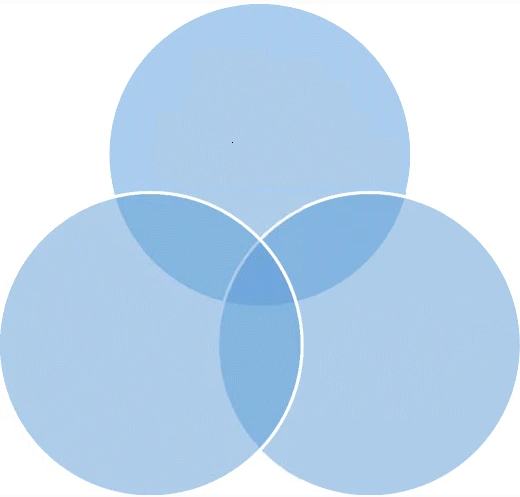 Comportamental
Participação em conferências
Envolver-se (por exemplo, fazer perguntas)
Aderir aos protocolos da sala de aula (por exemplo, não ser perturbador)
Como os alunos se envolvem no seu curso e como este envolvimento pode ser monitorizado e melhorado através de LA?
Aspectos do envolvimento do estudante dentro dos contextos ensinados. 
(Dobbins & Denton, 2017, p.542)
Envolvimento
O envolvimento dos estudantes está ligado à relação entre o tempo e o esforço que tem sido investido na optimização da experiência e na melhoria da aprendizagem (Trowler 2010). O envolvimento pode ser situado no comportamento, nos processos de pensamento e nos sinais de emoção. Por outras palavras, o envolvimento é percebido numa dimensão comportamental, cognitiva e emocional.
Click aqui para ir para a fonte
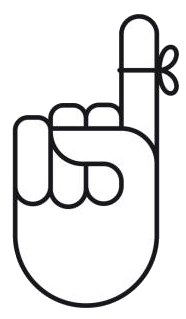 Cognitiva
O estudante procura aprender indo além das exigências do material para melhorar os seus conhecimentos sobre a matéria
Emocional
Reacções que são sentidas ao material que está a ser ensinado, por exemplo, sentimentos de interesse e prazer
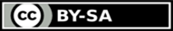 Dados de envolvimento dos alunos
Tecnologias digitais (TD)
promover o envolvimento activo e criativo dos alunos com um tema
utilização de TD no âmbito de estratégias pedagógicas que promovam competências transversais, pensamento profundo e expressão criativa
abertura da aprendizagem a novos contextos do mundo real, que envolvem os próprios aprendentes em actividades práticas, investigação científica ou resolução de problemas complexos
dados de registo (por exemplo, comportamento de clique, resposta a questionários em ambiente de aprendizagem)
contribuições de estudantes (por exemplo, fóruns, blogs, etc. para análise qualitativa)
dados audiovisuais (por exemplo, observações, técnicas de visão por computador)
dados fisiológicos (por exemplo, respostas emocionais nos estudantes)
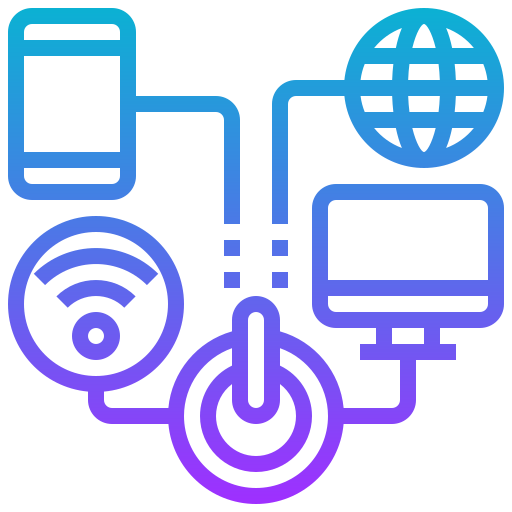 proporcionar a oportunidade de observar, medir e compreender a aprendizagem e avaliar o compromisso
fomentar o envolvimento activo dos alunos
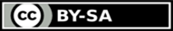 AA: Análise e representação de dados
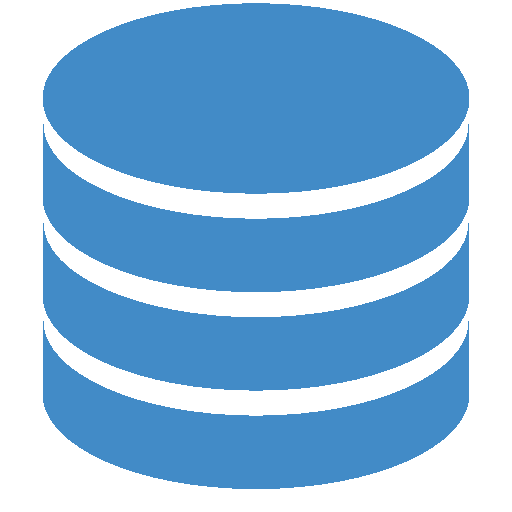 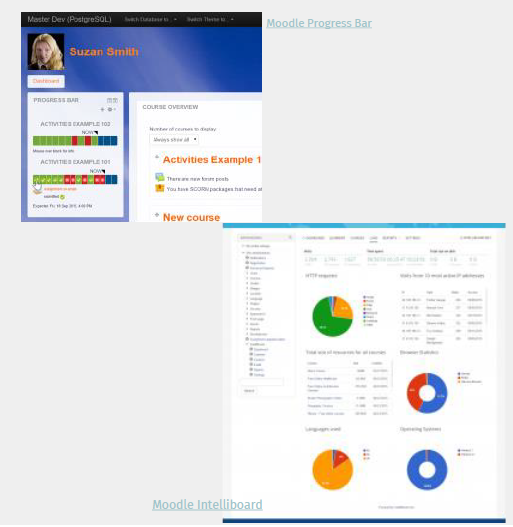 Relatório 
quem? o quê? quando?
Os dados são seleccionados e combinados para fins descritivos e de monitorização (por exemplo, relatórios incorporados no Moodle ou plugins de terceiros: LearnerScript do Moodle).

AA
porquê? até que ponto?
Os dados são seleccionados, combinados e convertidos em informação "accionável" através de algoritmos de acordo com uma hipótese pedagógica (por exemplo, modelo analítico do Moodle Learning Analytics API).
Base de dados do LMS:
- Registos e Cliques
- Tempo de ligação
- Desempenho em tarefas intermédias
- Número de mensagens do fórum
- Sociogramas em tarefas de colaboração
- Análise quantitativa do discurso num fórum ou trabalho de casa
E assim por diante...
Informação apresentada em modo visual: "painéis de bordo".
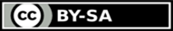 Painéis de bordo
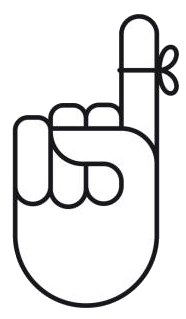 Para mais informação, por favor clique aqui
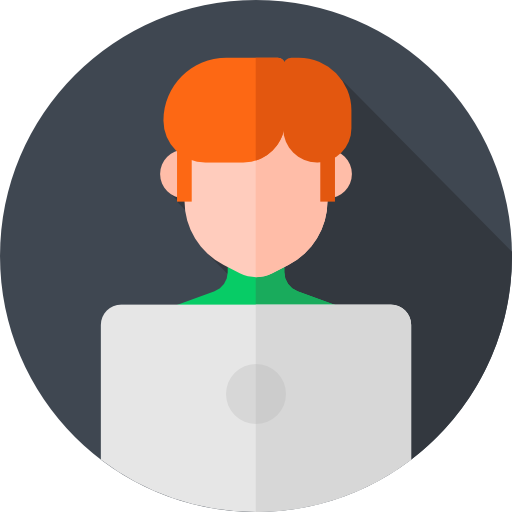 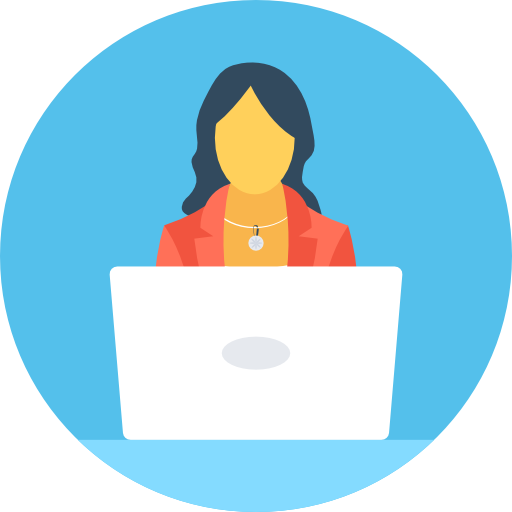 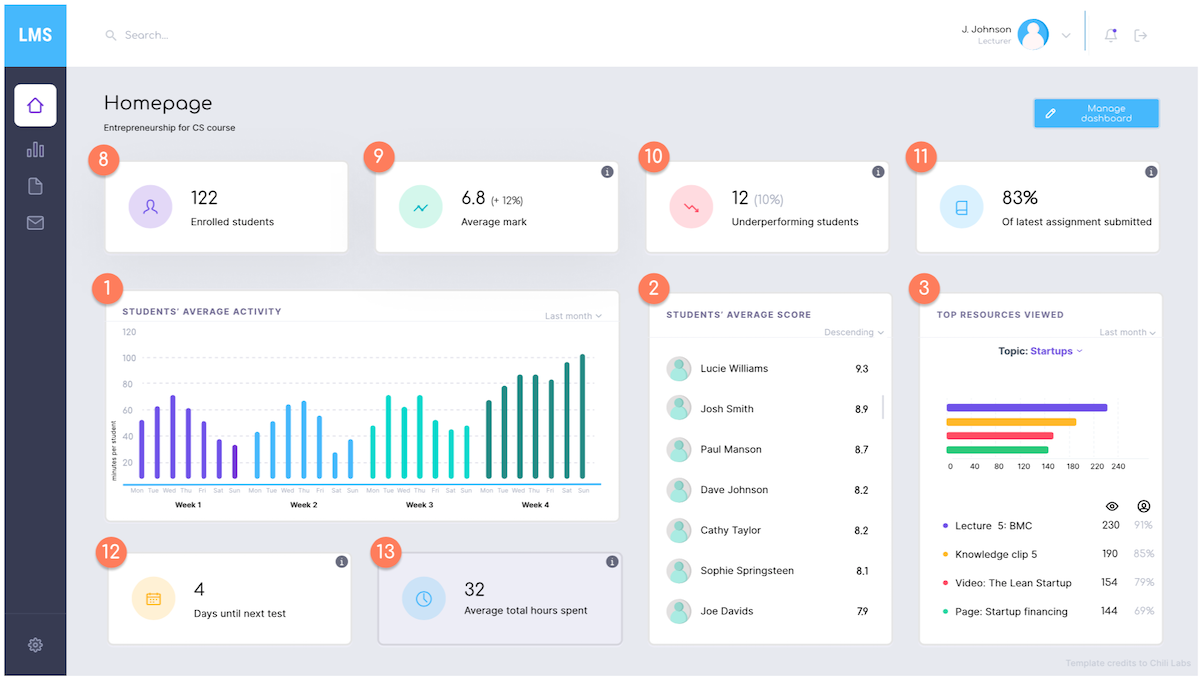 Painéis de Análise de Aprendizagem
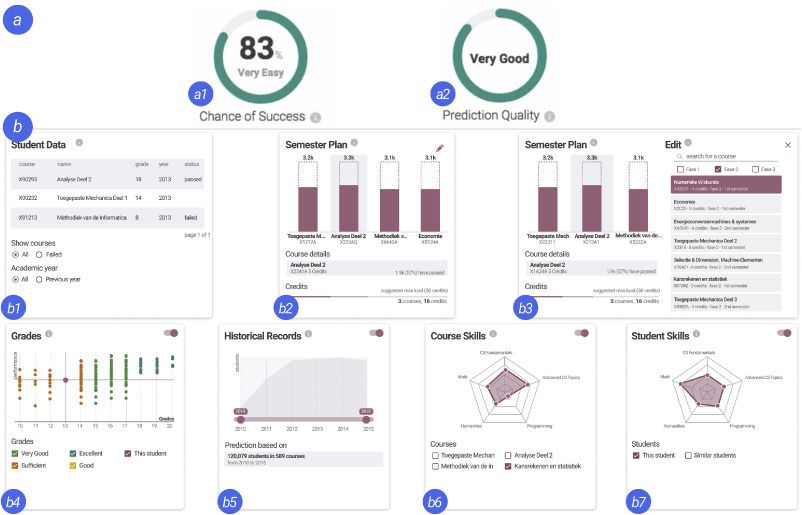 RECOLHA DE DADOS
Os painéis de análise de aprendizagem são um subconjunto importante de análise de aprendizagem e referem-se à representação visual dos dados gerados automaticamente pelo sistema. Os LADs são dados
instrumentos de visualização que exibam e representem a informação de uma forma fácil de utilizar e que forneçam "perspectivas significativas e accionáveis num relance" (Pokhrel & Awasthi, 2021:93).
interacções, 
utilização de materiais de biblioteca e de aprendizagem, 
notas passadas, 
oportunidade de submissão de tarefas,
etc.
(Gutiérrez et al., 2020)
Painéis de controlo com face para o professor

representam o progresso de aprendizagem dos estudantes através de uma ou mais visualizações.
influenciar a tomada de decisões dos professores a fim de promover a aprendizagem e o SRL dos estudantes.
Painéis de controlo com face para os estudantes

fornecer aos alunos conhecimentos sobre o progresso do seu estudo através de visualizações do aluno e de dados de aprendizagem.
facilitam a aprendizagem auto-regulada.
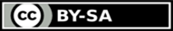 O que são relatórios de disciplinas no Moodle?
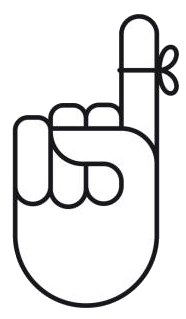 Veja o vídeo sobre relatórios de disciplina
Leia o artigo: What are the best Moodle Reporting Plugins for Moodle

No Moodle há também relatórios configuráveis para utilizadores mais avançados e perfis administrativos. Esta leitura é opcional.
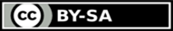 Plugins de relatórios Moodle - Intelliboard
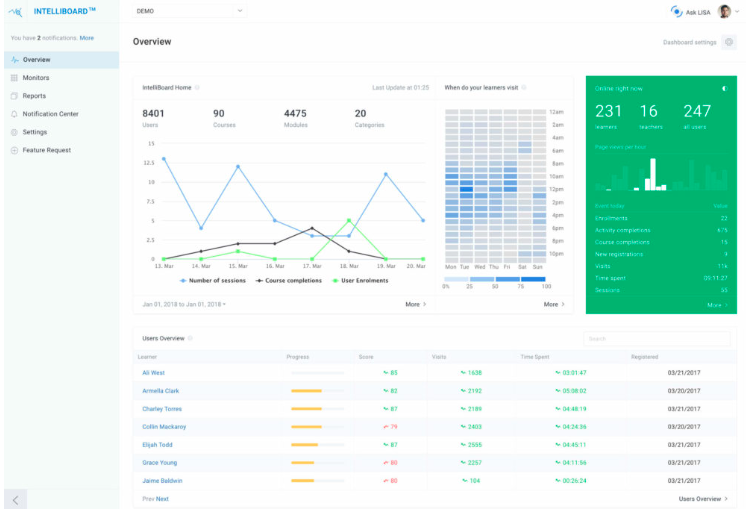 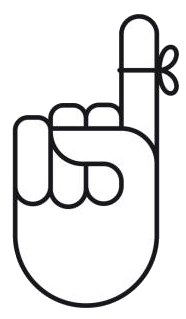 Veja o vídeo sobre Intelliboard (opcional)
Experimente o live demo system

Prós: 
Painéis de alunos e professores
Personalizável
Monitores e relatórios
Cont: Não grátis
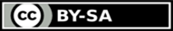 Plugins de relatórios Moodle - LearnerScript
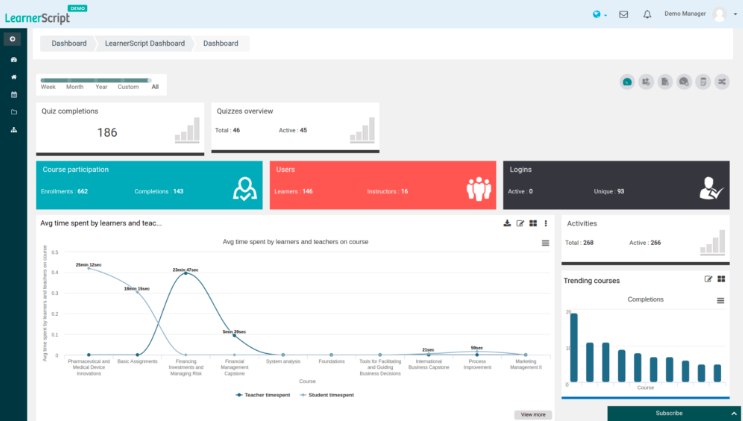 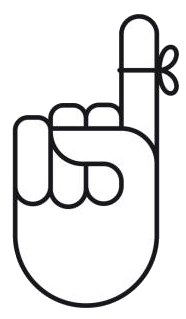 Veja o vídeo sobre LearnerScript 
Veja o Webinar sobre LearnerScript
Clique aqui para uma demonstração e experiência gratuita
Prós: 
Painéis de alunos e professores
Personalizável
Construído para o Moodle
Cont: Pode ser complexo de uasar
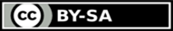 Análise de Aprendizagem Moodle (API) e modelos de previsão
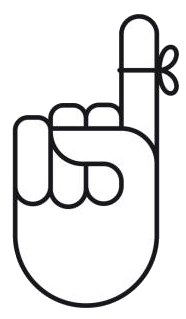 Clique aqui para ir para a fonte
O Moodle Learning Analytics API permite aos gestores de sítios Moodle definir modelos de previsão que combinam indicadores e um alvo.
É um sistema aberto que se pode tornar a base para uma grande variedade de modelos. Os modelos podem conter: indicadores (também conhecidos como preditores), alvos (o resultado que estamos a tentar prever), perspectivas (as próprias previsões),  notificações (mensagens enviadas como resultado de insights), e acções (oferecidas aos destinatários de mensagens, que podem tornar-se, por sua vez, indicadores).
Criar um modelo analítico
considerar os objectivos institucionais que os modelos se destinam a apoiar
responder às seguintes perguntas :
Que resultado queremos prever? Ou que processo queremos detectar? (Positivo ou negativo)
Como vamos detectar esse resultado/processo?
Que pistas pensamos que nos poderão ajudar a prever esse resultado/processo?
O que devemos fazer se o resultado/processo for muito provável? Muito improvável?
Quem deve ser notificado? Que tipo de notificação deve ser enviada?
Que oportunidades de acção devem ser dadas na notificação?
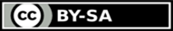 Para resumir... O Moodle fornece
Relatórios incorporados baseados em dados de registo (de natureza descritiva). Fornecem informações sobre actividades e conclusão de cursos.
Análises que geram modelos (modelos de previsão). Devem ser activadas após cuidadosa consideração dos objectivos que se pretende atingir. Example: A valuable prediction model for student engagement would be: Students at risk of dropping out.
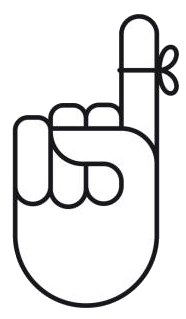 Leitura opcional aqui
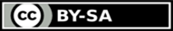 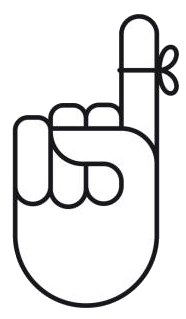 Clique aqui para mais leituras sobre este modelo
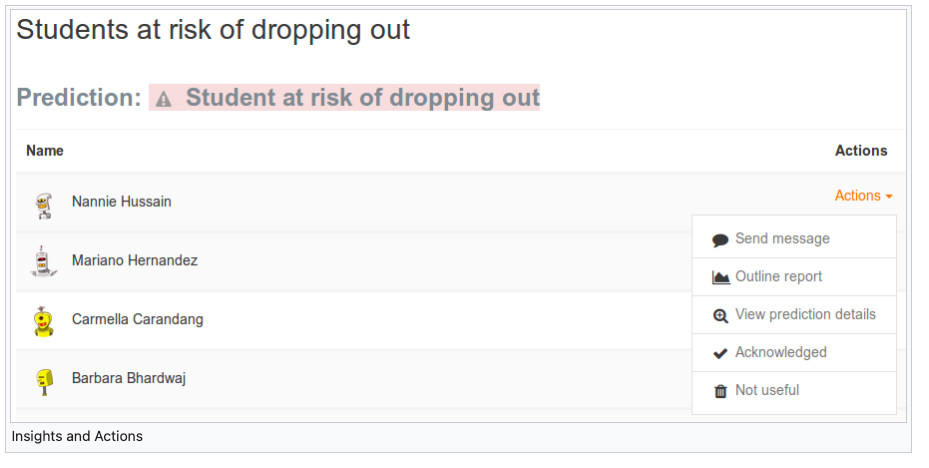 Alunos em risco de desistir
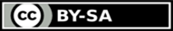 Aprendizagem adaptativa
Este vídeo mostra como adicionar uma sequência de conteúdo de aprendizagem, como utilizar quizzes, as ligações para saltar para diferentes secções e todas as funções do Moodle qunado se estrutura uma aula.
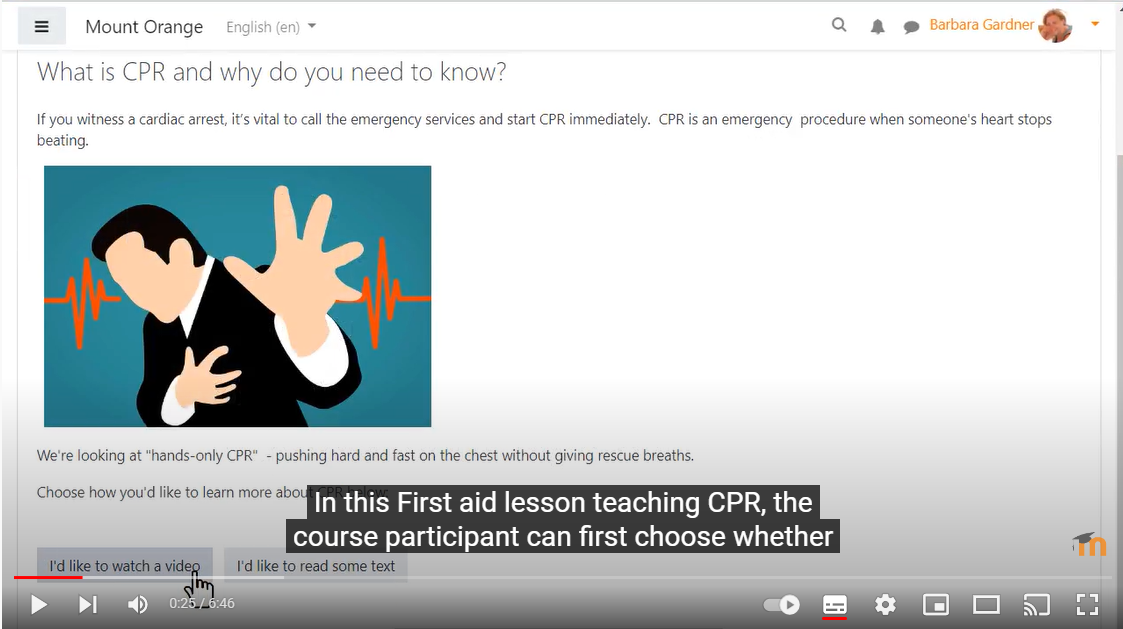 NOTA: é muito importante PLANEAR A ESTRUTURA DA SUA AULA COM ANTECEDÊNCIA!
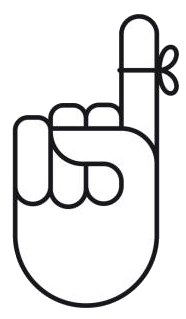 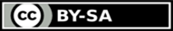 Leituras optativas
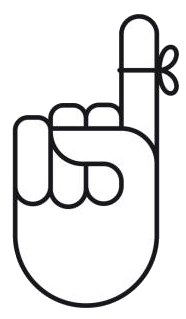 Leia os seguintes capítulos retirados de Handbook of Learning Analytics – Second edition
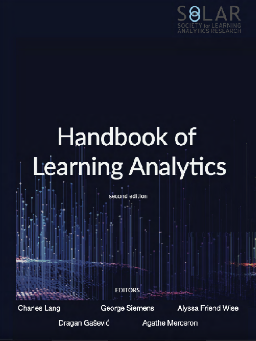 Chapter 8. Learning Analytics for Self-Regulated Learning 
Chapter 13. Teacher and Student Facing Learning Analytics
Chapter 19. Data Literacy and Learning Analytics 
Chapter 21. Human-centered Approaches to Data-informed Feedback
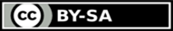 Um infográfico para concluir
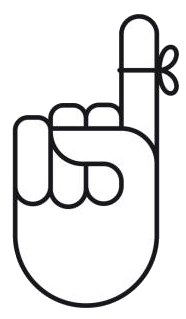 Finalmente, verifique a síntese deste material de aprendizagem
Esperamos que tenha achado esta introdução útil!
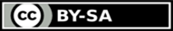 Referências
Dobbins, C., Denton, P. (2017). MyWallMate: An Investigation into the use of Mobile Technology in Enhancing Student Engagement. TechTrends 61, 541–549. https://doi.org/10.1007/s11528-017-0188-y 

Redecker, C. (2017). European Framework for the Digital Competence of Educators: DigCompEdu. Office of the European Union. https://doi.org/10.2760/178382

Trowler, V. (2010). Student Engagement Literature Review. The Higher Education Academy. https://www.heacademy.ac.uk/system/files/studentengagementliteraturereview_1.pdf

Wiedbusch, M.D., Kite, V., Yang, X, Park, S., Chi, M., Taub, M., & Azevedo, R. (2021). A theoretical and e-based conceptual design of MetaDash: An intelligent teacher dashboard to support teachers' decision making and students’ self-regulated learning. Front. Educ. 6:570229. https://doi.org/10.3389/feduc.2021.570229

Zimmerman, B. J. (2000). Attaining self-regulation: A social cognitive perspective. In M. Boekaerts, P. R., Pintrich, & M. Zeidner (Eds.), Handbook of self-regulation (pp. 13-39). Academic Press.

Zimmerman, B. J., and Moylan, A. R. (2009). Self-regulation: where metacognition and motivation intersect. In D. J. Hacker, J. Dunlosky, & A. C. Graesser (eds), Handbook of Metacognition in Education (pp. 299–315). Routledge.
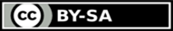